Connected Autonomous Vehicles
David Schultens, 
2023 March 31 T07:20 & 21:20 UTC
David@OpenVideoSystem.com
1
3-Apr-23
Connected Autonomous Vehicles (CAV)
Collaboratively and constantly refined AI Models 
Comparison of results in Simulation of Use Cases.
Partitioning of AIM component revisions
Improved interfaces and Licensed Framework Reference from MPAI
Users/regulators: make sure that a CAV is safe, reliable, and explainable. 
Facilitated by CAV’s componentization for Edge compute.
Standard-based components accelerate a CAV mass market. 
CAV standards as milestones in a process for intercommunication,
	moving from research to standardization to deployment.
2
3-Apr-23
MPAI approach to standardisation
AI Module (AIM)
AI Module (AIM)
AI Module (AIM)
AI Module (AIM)
AI Workflow (AIW)
User Agent
Open market of 
components with
standardises 
functions and 
Interfaces, 
competing in
performance.
Outputs
Inputs
AIM
Storage
Controller
Communication
MPAI Store
Access
Global Storage
MPAI-AIF enables independently sourced AI Modules having standardised interfaces to be executed in an environment with standardised APIs.
3-Apr-23
3
Connected Autonomous Vehicles (CAV)
Collaboratively and constantly refined AI Models 
Comparison of results in Simulation of Use Cases.
Partitioning of AIM component revisions
Improved interfaces and Licensed Framework Reference from MPAI
Users/regulators: make sure that a CAV is safe, reliable, and explainable. 
Facilitated by CAV’s componentization for Edge compute.
Standard-based components accelerate a CAV mass market. 
CAV standards as milestones in a process for intercommunication,
	moving from research to standardization to deployment.
4
3-Apr-23
Elements of a CAV Use Case Simulation
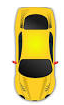 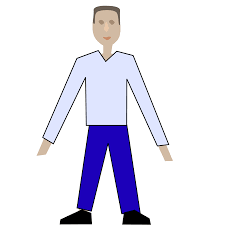 Passenger
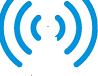 Human
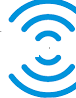 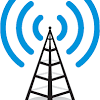 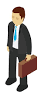 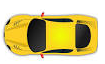 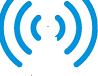 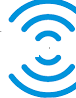 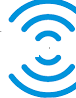 Roadside Unit
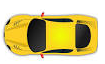 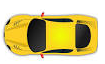 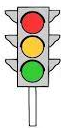 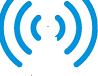 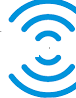 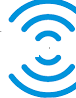 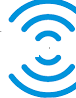 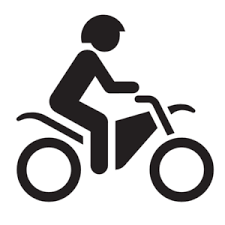 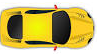 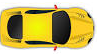 Traffic light
Other vehicles
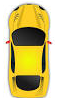 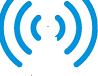 CAV-enabled vehicles
5
3-Apr-23
CAV Subsystems containing AIM (modules)
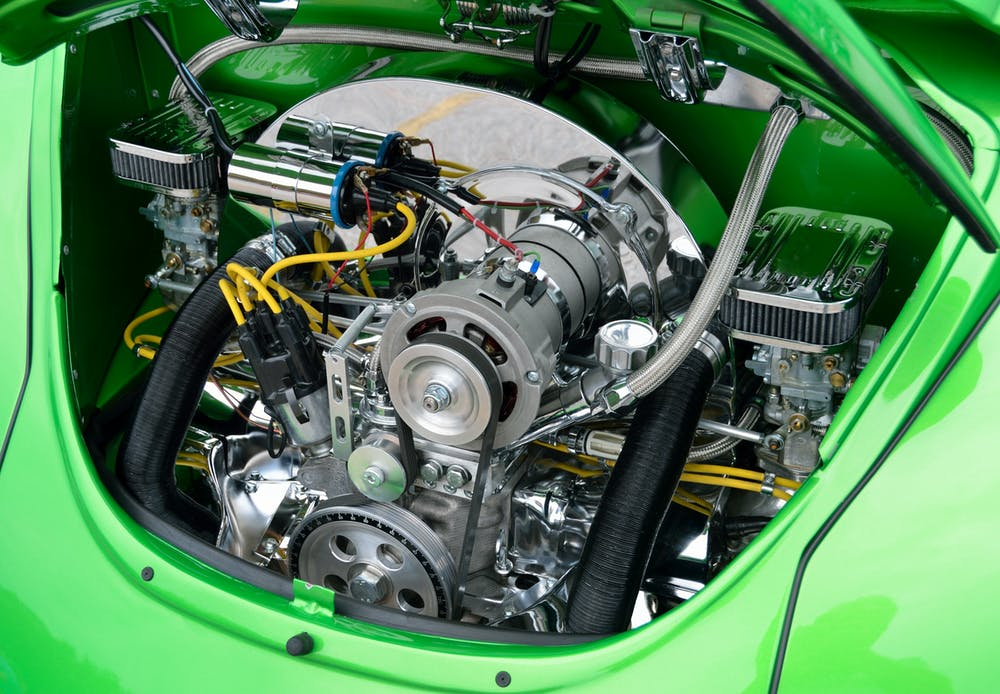 Motion Actuation Subsystem 
(MAS)
Environment Sensing Subsystem
(ESS)
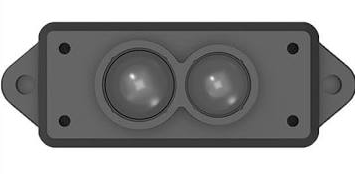 Autonomous Motion Subsystem (AMS)
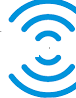 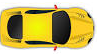 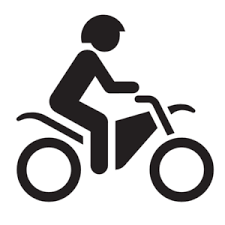 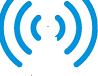 Human-CAV Interaction 
(HCI)
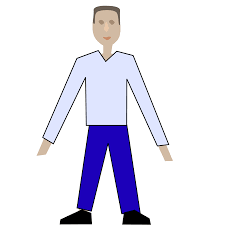 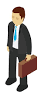 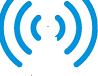 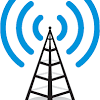 6
3-Apr-23
Functions of CAV subsystems
Human-CAV interaction (HCI) responds to hum­ans’ commands and queries, sensing  activ­ities during travel, activates other sub­systems required by:
 Humans as deemed nec­essary.
Environment by identified conditions.
Environment Sensing Subsystem (ESS) acquires in­formation from the environment 
	Synthesis of sensor data creates and shares 
		Basic Environment Representation (BER).
Autonomous Motion Subsystem (AMS) builds a Full Environment Representation (FER) using internal and external edge compute (BERs from other CAVs and RSU) information to automatically route plan safely avoiding collision and efficiently flocking together.
Motion Actuation Subsystem (MAS) senses information from and 
Actuates motion instructions in the physical environment and sends feedback.
7
3-Apr-23
HCIHuman CAV Interaction
S
Autonomous Motion 
Subsystem
FWR  Audio
FER Commands
Full Envron..
Representation
Viewer
FWR  Video
Full Environment Representation
Text
Autonomous Motion Subsystem
Dialogue Processing
Audio Scene Description
Speaker Recognition
Command
Speech
Speaker ID
Audio
(Indoor)
Environment Sensing Subsystem
Recognised
Text
Speech Recognition
Language Understanding
Response
Speech
Recognised Text
Personal Status Extraction
Audio
(Outdoor)
Meaning
Speech
Personal Status
Text
Personal Status
Face Object
Visual Scene Description
Human Object
Video
(Outdoor)
Machine 
Face
Personal Status Display
Physical Object Identification
Output 
Personal Status
Human Object
Text (Lang-Und)
Physical Object ID
Machine 
Gesture
User Agent
Physical Object
Machine
Text
Face Recognition
Face ID
Video
(Outdoor)
Output Text
Face Object
Machine 
Speech
Controller
MPAI Store
Communication
Global Storage
8
3-Apr-23
User Agent
Radar Scene D.
Radar Data
ESS Data Fusion
Autonomous Motion Subsystem
R. Scene Description
BER
Radar Scene D.
Lidar Data
L. Scene Description
BER
Road Topology
Camera Data
Traff.Sig. Recognition
BER
Camera Scene D.
Camera Data
C. Scene Description
BER
Ultrasound Scene
Ultrasound Data
U. Scene Description
BER
Basic 
Environ. Represent.
Map Scene D.
Offline Map Data
M. Scene Description
BER
Audio Data
Audio Scene D.
A. Scene Description
BER
Microphone
Array Geom.
GNSS Data
Spatial Attitude Generator
Spatial Attitude
Spatial
Attitude
Spatial Attitude
Motion Actuation Subsystem
Other Environment Data
Controller
MPAI Store
9
3-Apr-23
Basic Environment
Representation
Environment Sensing Subsystem
Full Environment Representation (FER) Fusion
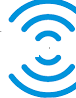 Basic Environment 
Representation
Other V2X Data
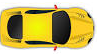 Full Environment
Representation
Full Environment
Representation
Human-CAV Interaction
Environment Sensing Subsystem
Env.
Info.
FER
FER
FER
FER
Feed
back
Alert
Route Planner
Path Planner
Motion Planner
Obstacle Avoider
Route
Path
Trajec--tory
Trajec--tory
Destination
Command Issuer
Command
Motion Actuation Subsystem
R. State
R. State
R. State
R. State
Feedback
User Agent
FeedBack
Route
Trajectory
Trajectory
Path
Decision Recorder
Controller
MPAI Store
Communication
Global Storage
Offline Map
10
3-Apr-23
User Agent
Motion
Spatial Attitude Generation
Accelerometer
Environment Sensing Subsystem (ESS)
Spatial 
Attitude
Speedometer
Odometer
Other Environment Data
Command Interpreter
Autonomous Motion Subsystem 
(AMS)
Road wheel motor
Commands
Road wheel direction
Feedback
Brakes
Controller
Global Storage
MPAI Store
Communication
11
3-Apr-23
Plans/1
MPAI is developing Technical Report – Architecture of Connected Autonomous Vehicles (MPAI-CAV) defining 4 interconnected subsystems that:
Understands human utterances (HCI).
Plans a Route to reach a destination.
Senses and builds a representation of the external Environment (BER).
Exchanges BER with other CAVs and CAV-aware entities.
Makes decisions about how to execute the Route (AMS).
Actuates the motion (MAS).
12
3-Apr-23
Plans/2
For each Subsystem, the Technical Report provides:
The Function of the Subsystem.
The Functional Requirements of some I/O data.
The Topology of the Components (AI Modules). 

For each Subsystem Component (AI Module) the Technical Report provides : 
The Function of the AIM
The Functional Requirements of some I/O data.
The Formats of some I/O data.
13
3-Apr-23
Join MPAI
Share the fun
Build the future!
We look forward to your
 participation in this
 exciting project!
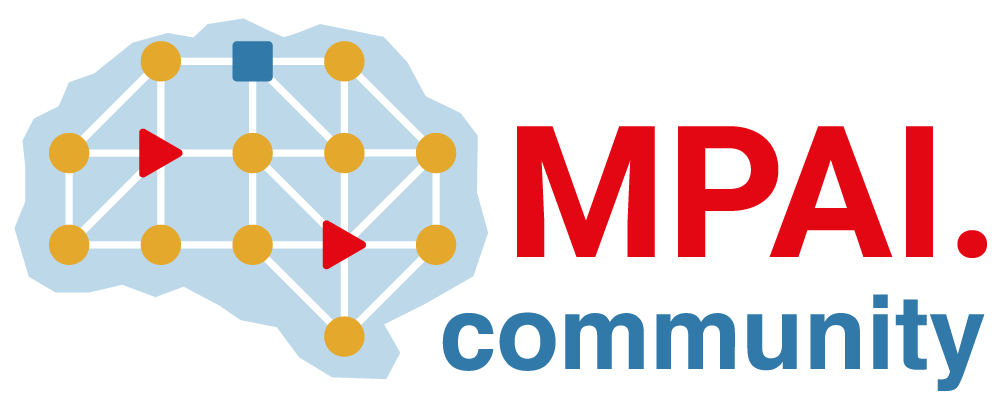 https://mpai.community/
14
3-Apr-23